Figure 8. Diagrams showing how the signals in the GPe could facilitate antisaccades or suppress reflexive saccades. ...
Cereb Cortex, Volume 26, Issue 3, March 2016, Pages 1187–1199, https://doi.org/10.1093/cercor/bhu308
The content of this slide may be subject to copyright: please see the slide notes for details.
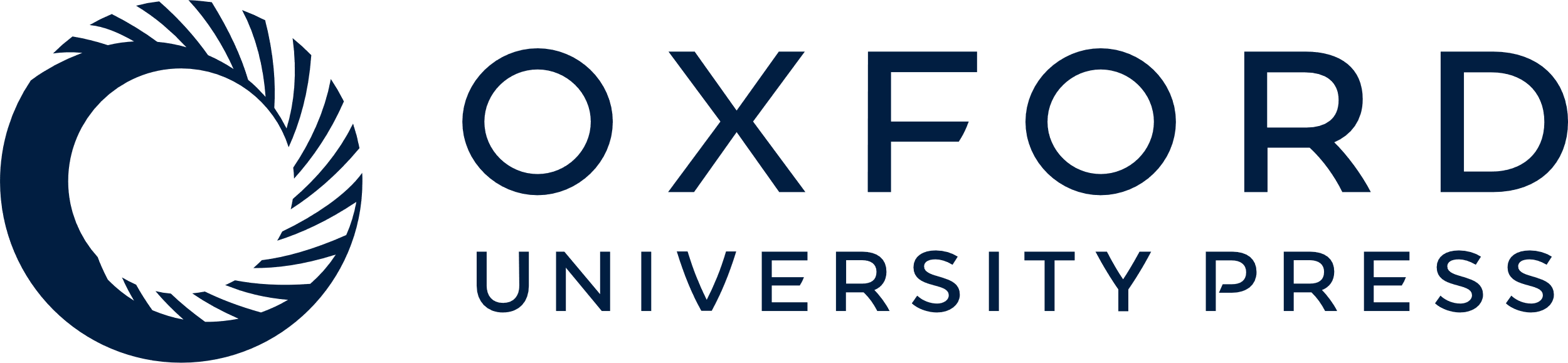 [Speaker Notes: Figure 8. Diagrams showing how the signals in the GPe could facilitate antisaccades or suppress reflexive saccades. Black symbol in each rectangle indicates the direction of firing modulation during saccades. The decrease-type GPe neurons could receive direct inputs from the caudate nucleus (Cd) through the indirect pathway, while the increase-type GPe neurons might receive signals through the cortico-STN-GPe pathways. The indirect and hyperdirect pathways may suppress reflexive saccades, while the direct and cortico-STN-GPe pathways might facilitate voluntary saccades: these pathways might be involved in selective and global facilitations, respectively. Cd, caudate nucleus; GPi, internal segment of the globus pallidus; SNr, substantia nigra pars reticulata; STN. Subthalamic nucleus.


Unless provided in the caption above, the following copyright applies to the content of this slide: © The Author 2015. Published by Oxford University Press. All rights reserved. For Permissions, please e-mail: journals.permissions@oup.com]